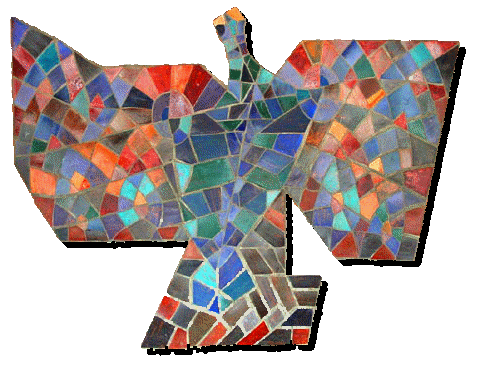 Schule Rungwisch
Die schul.cloud
Was ist die schul.cloud?
Die schul.cloud ist eine App 
(herunterladen aus dem App Store / Play Store)

Über die App kann man per Chat direkt mit der Schule und den anderen Eltern Kontakt aufnehmen.

Alles über ein paar Clicks möglich: 
-> Krankmeldung
-> Klassenchat
-> Direkter Kontakt zu den Lehrer:innen und Erzieher:innen 
-> Infos und Elternbriefe kommen direkt digital
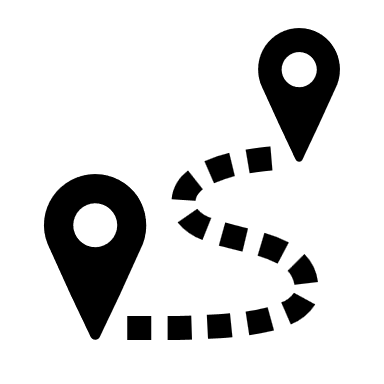 Wie installiere ich die schul.cloud?
Die schul.cloud aus dem App Store / Play Store herunterladen.

Zu Beginn an der Schule Rungwisch erhält jedes Kind einen Registrierungsschlüssel für seine Eltern.

Achtung: für die Anmeldung werden eine Emailadresse und ZWEI verschiedene Passwörter benötigt.

Nun der Schritt-für-Schritt-Anleitung für die Einrichtung folgen
Bei Rückfragen wendet euch gern an eure Elternvertreter
Herr Koy betreut die schul.cloud und hilft auch gern weiter!
Schritt-für-Schritt zum Chat
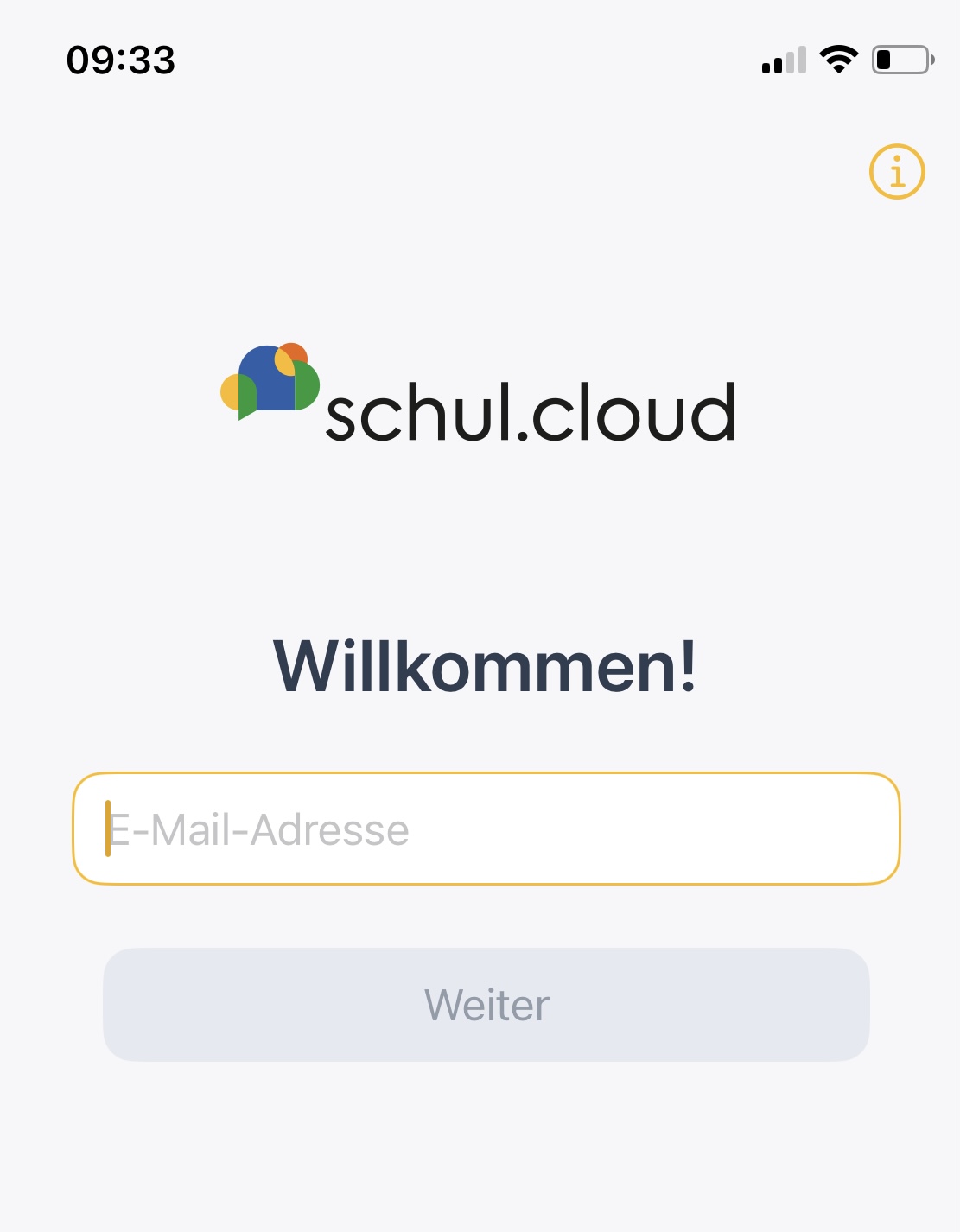 Schritt-für-Schritt zum Chat
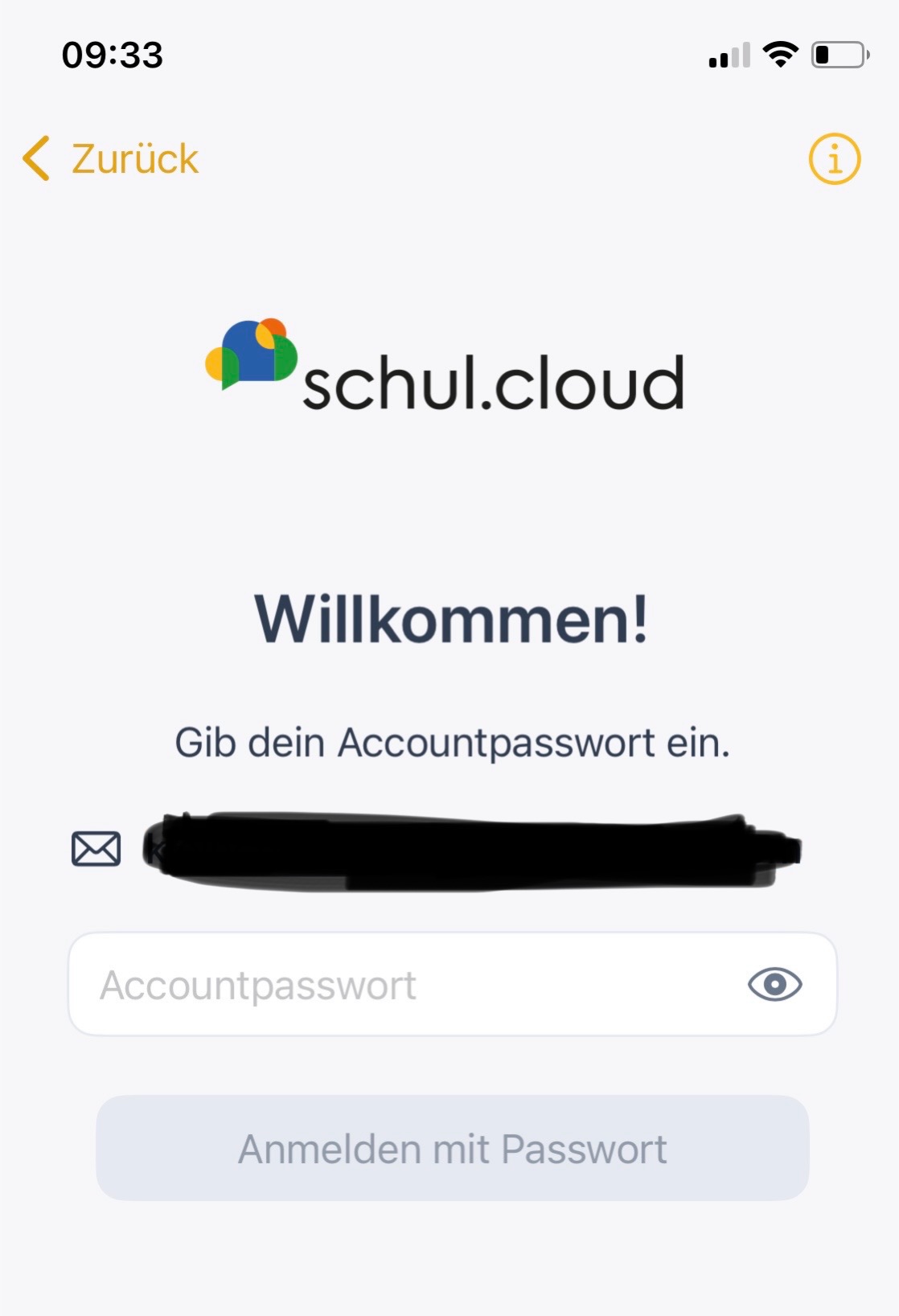 Schritt-für-Schritt zum Chat
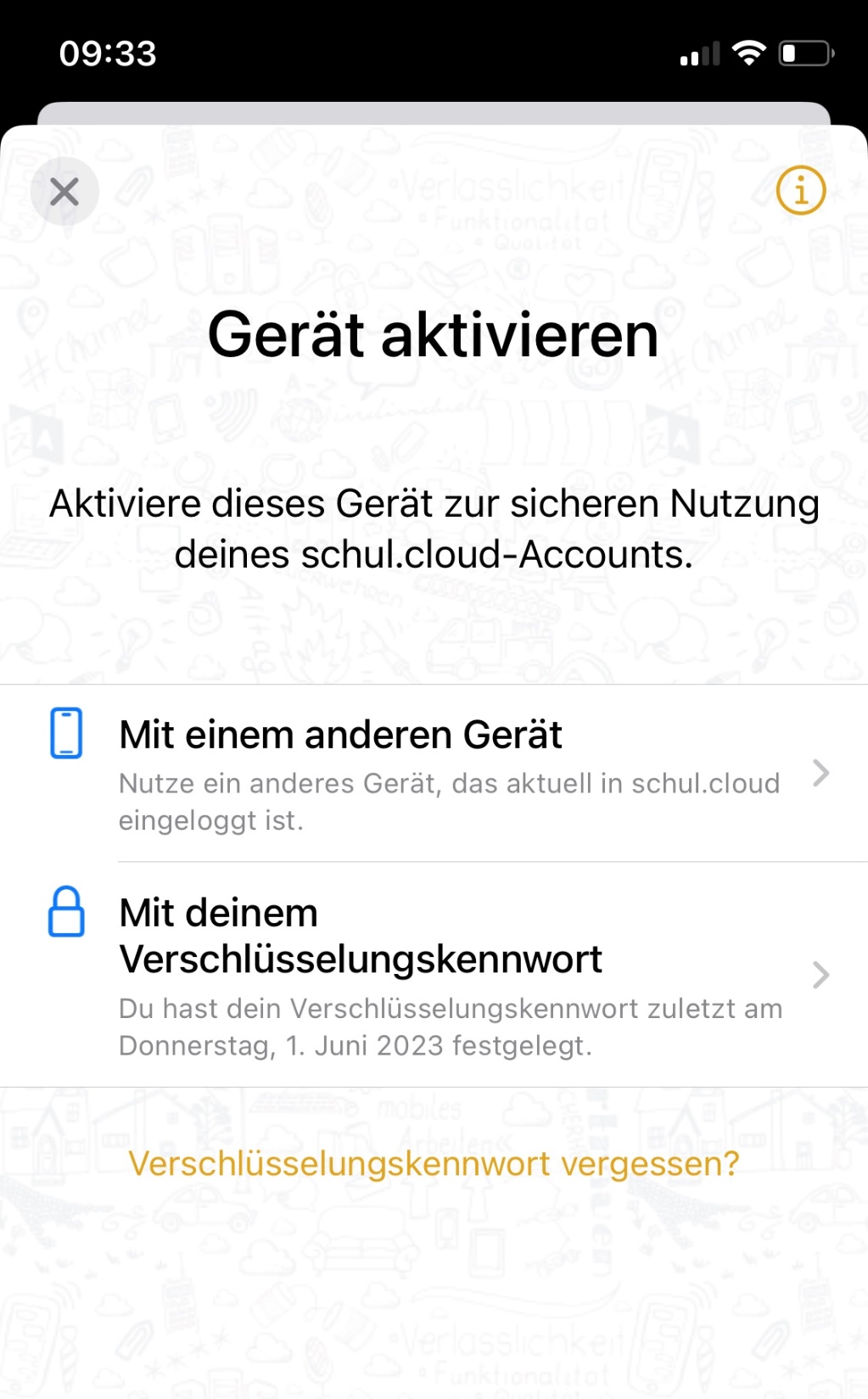 Schritt-für-Schritt zum Chat
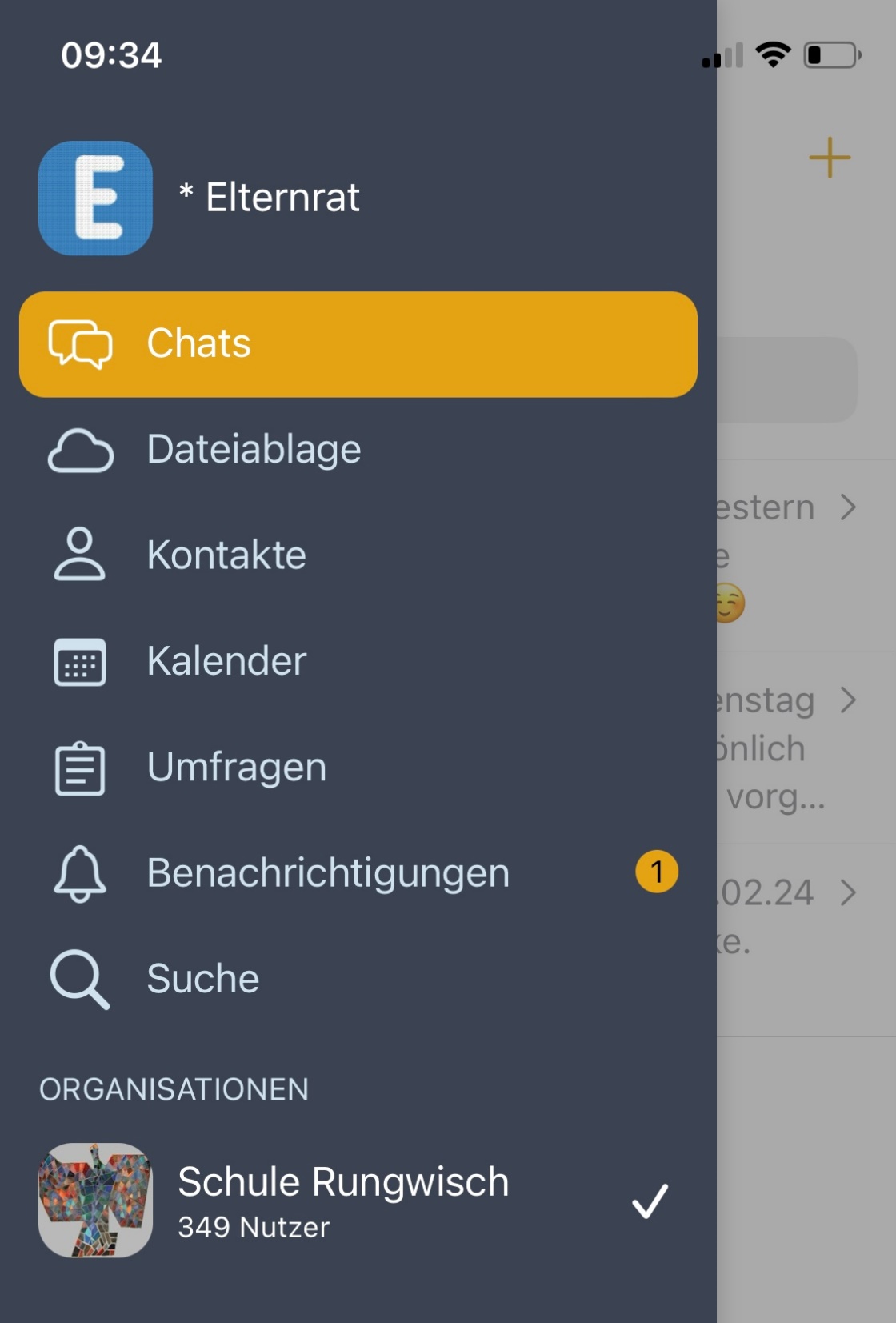 Schritt-für-Schritt zum Chat
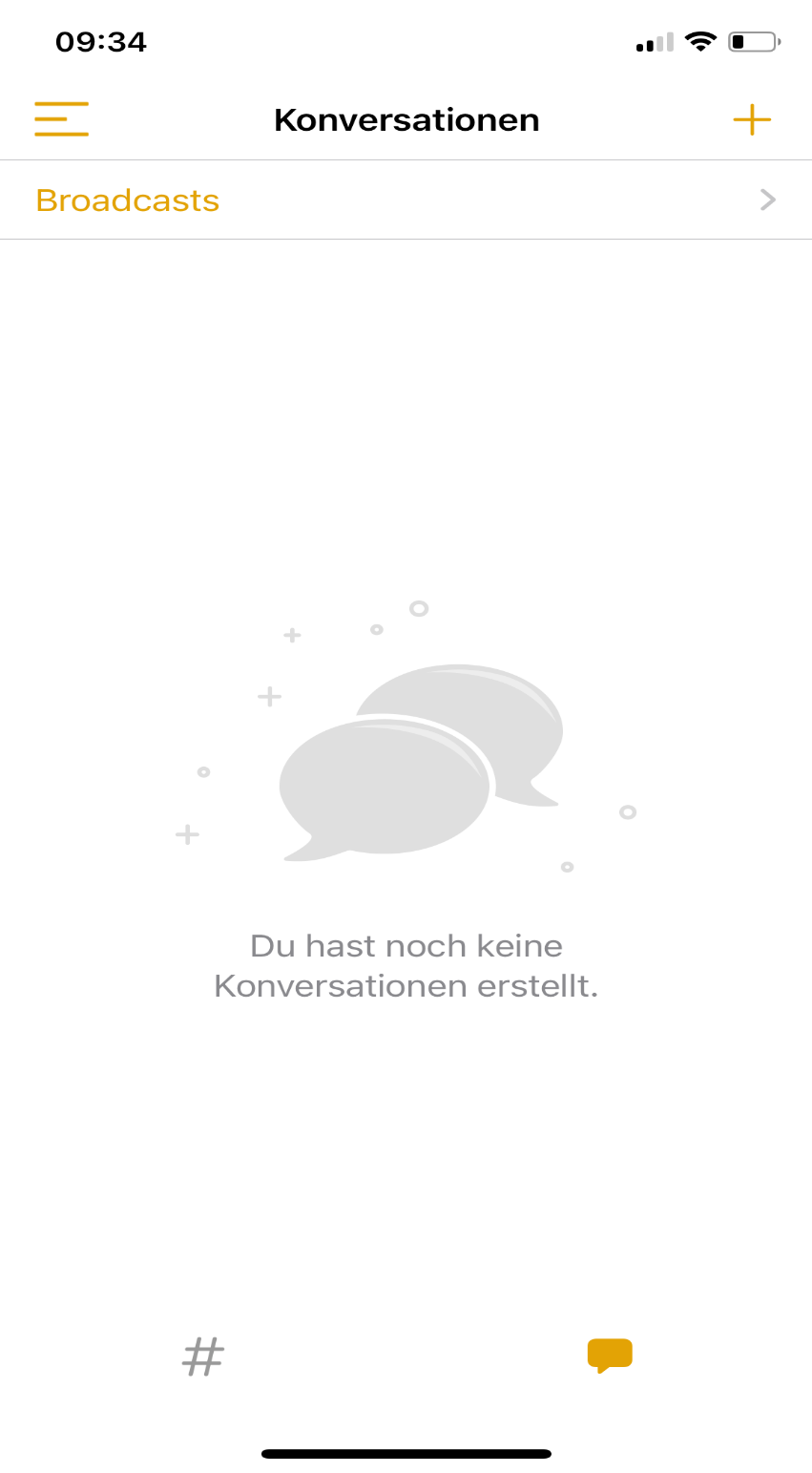 Schritt-für-Schritt zum Chat
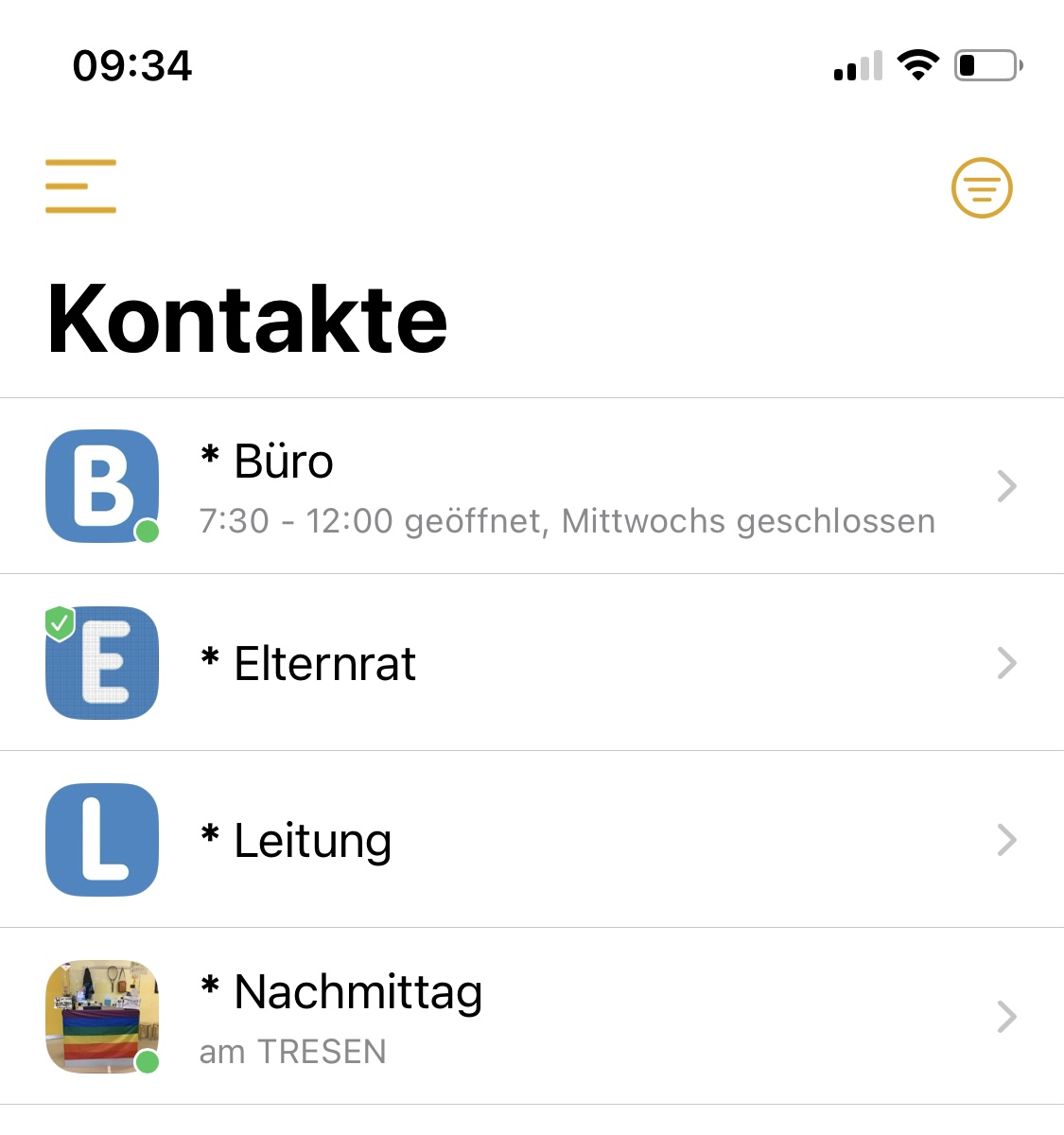 Schritt-für-Schritt zum Chat
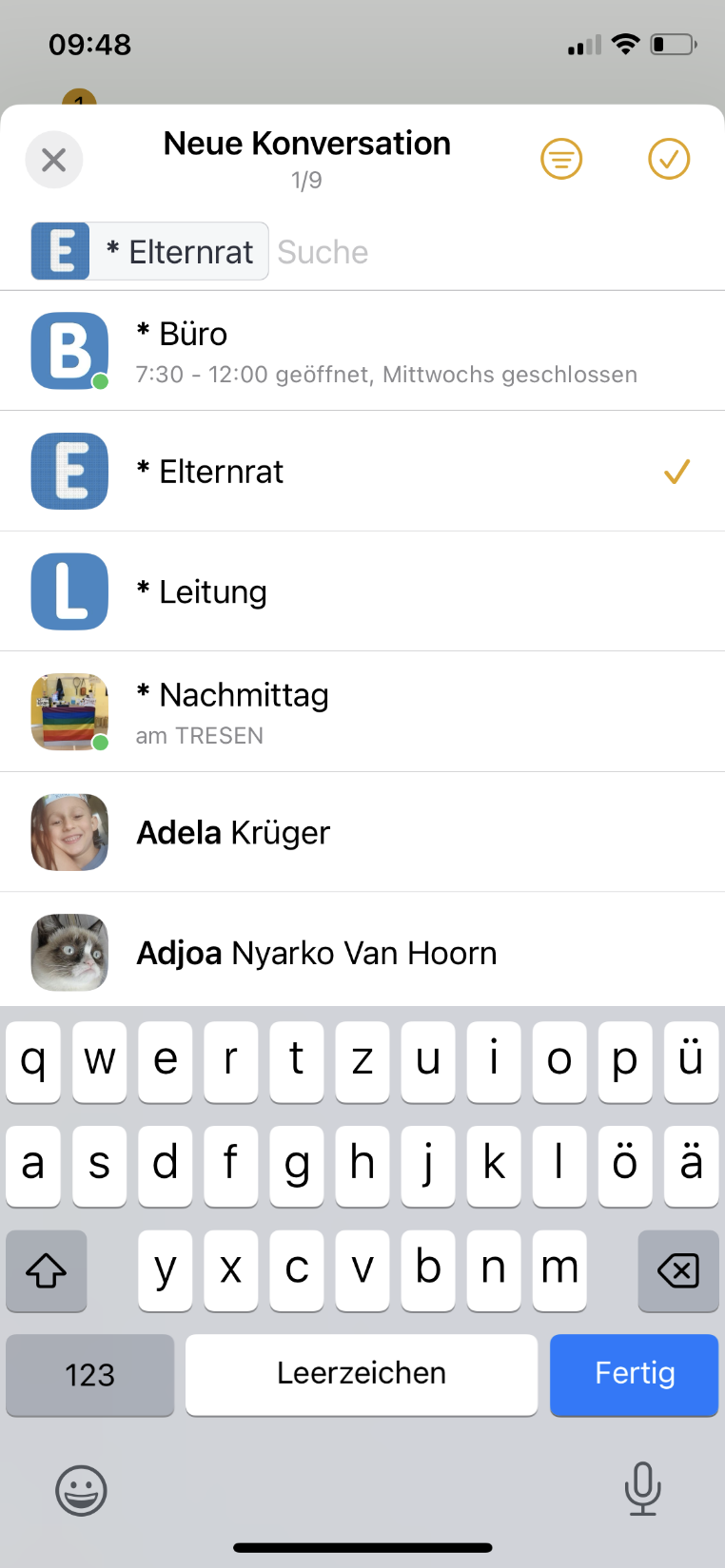 Schritt-für-Schritt zum Chat
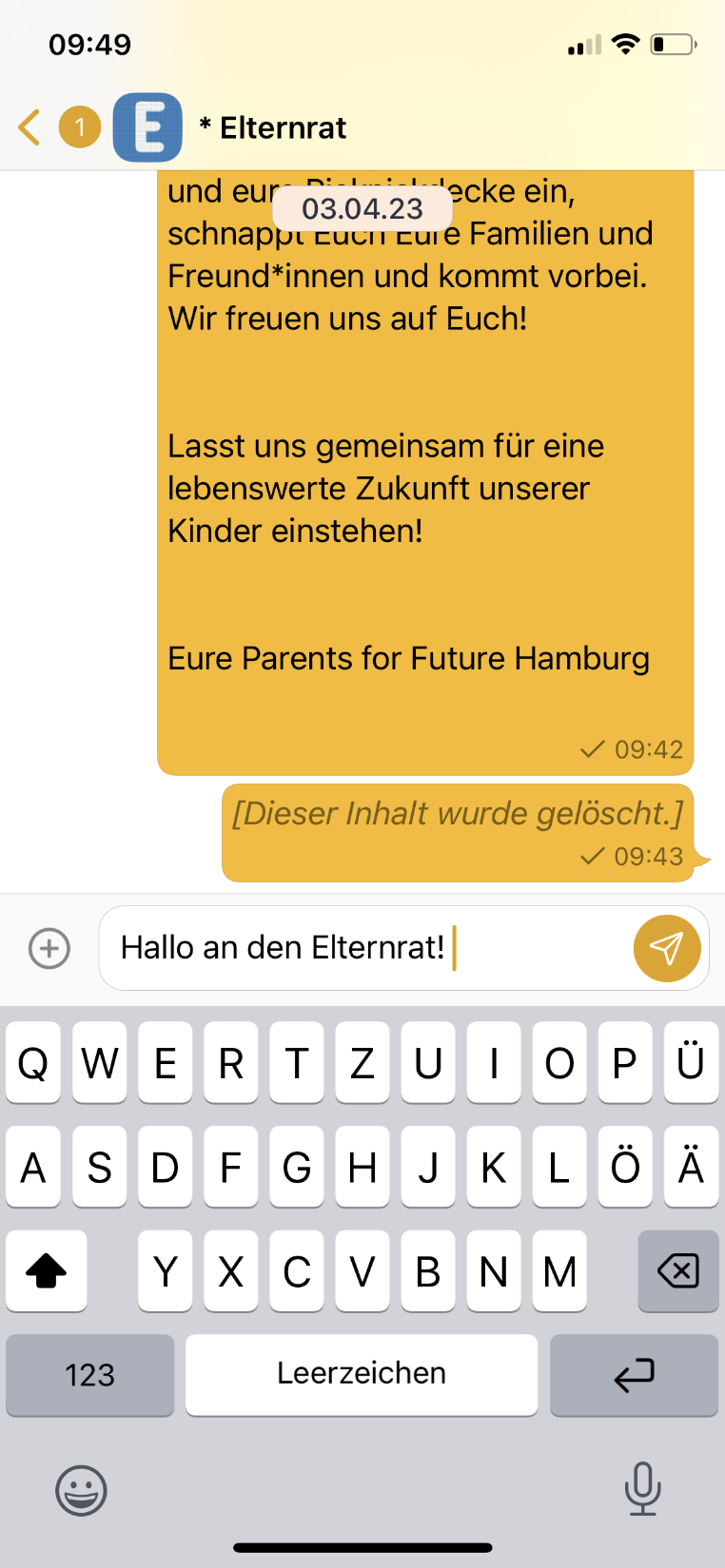 Wer braucht welche Infos?
*Schulbüro:
Krankmeldungen ( bis 07:45 Uhr, Name und Klasse des Kindes nicht vergessen )

*Nachmittag:
Wenn das Kind zu einer anderen Zeit abgeholt wird
Wenn das Kind mit jemand anderen mit nach Hausen darf

*Elternvertreter: 
Bei klasseninternen Themen

*Klassenleitung(en):
Anfragen bzw. Mitteilungen direkt an/von Klassenleitungen

*Elternrat:
- Bei schulinternen Themen, Anliegen, Wünschen etc. 

*Leitung:
Dringende Anliegen, die nicht mit den Lehrkräften geklärt werden können
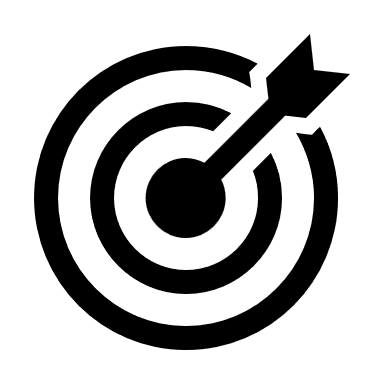